AHPL/QMS/FR/09/E
TPM CIRCLE NO :-
ACTIVITY
KK
QM
PM
JH
SHE
OT
DM
E&T
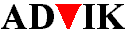 KAIZEN  IDEA SHEET
TPM CIRCLE NAME:
LOSS NO. / STEP
DEPT :-
RESULT AREA
P
Q
A
C
D
S
M
CELL:- Oil Pump
CELL NAME :- A131 Body
MACHINE / STAGE  :-   Machining
OPERATION  :-  Drilling & Spot Face
KAIZEN THEME :  To Improve Productivity.
IDEA :- Combination Tool Design.
COUNTERMEASURE:- New Combination Tool Design for Drilling, Chamfer & Spot face Machining.
BENCHMARK
Separate Tool
Problem present status :- In A131 Body  Separate Tool For Drilling , Chamfering & Spot face Machining.
TARGET
Combine Tool
KAIZEN START
15.03.2017
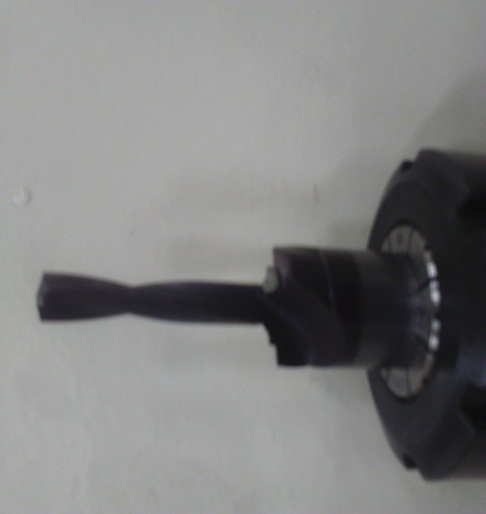 TDC
28.04.2017
KAIZEN FINISH
30.05.2017
TEAM MEMBERS  : 
Dilip Phapale, Nilesh Khadke , Umesh Pimple
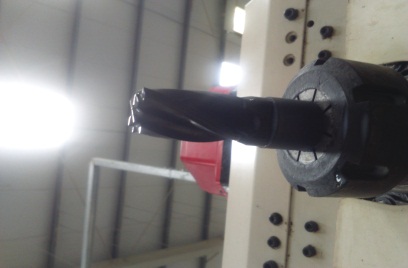 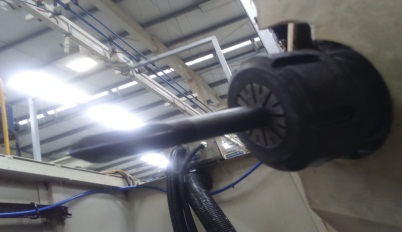 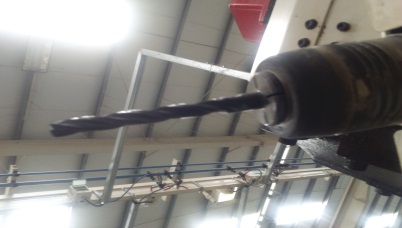 BENEFITS :-
Tool Cost Saved.
KAIZEN SUSTENANCE
Before
After
WHAT TO DO:- Process not to Change.


HOW TO DO:-    Tool list to be add  in PCP.				
FREQUENCY :- 1 time.
WHY - WHY ANALYSIS :- 



                             Not Applicable
RESULT :-
Productivity  Improve.

2)   Tool Cost Saving.
ROOT CAUSE :- .
REGISTRATION NO. & DATE :  30.05.2017
SCOPE & PLAN FOR HORIZONTAL DEPLOYMENT
REGISTERED BY :-  Umesh Pimple
SR.
NO.
CELL
TARGET
RESPONSIBILITY
STATUS
MANAGER’S SIGN :-  Dnyaneshwar Pawar
Nil
Rev. No.:01, Rev. Date:15.12.2016